Project 3: Tas
Koen bosmans Mtd1a4
Doelgroep en Persona:
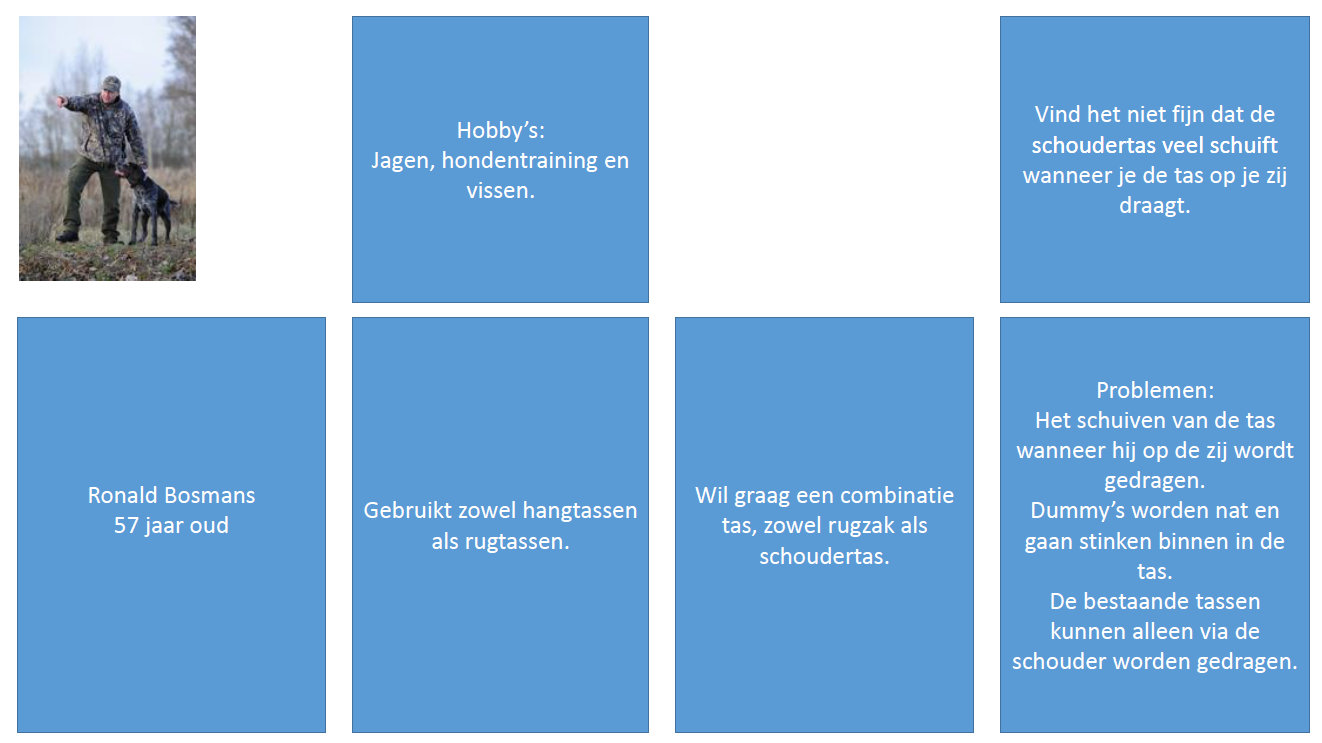 Doelgroep:
Hondentraining
Dummytas
Onderzoek:
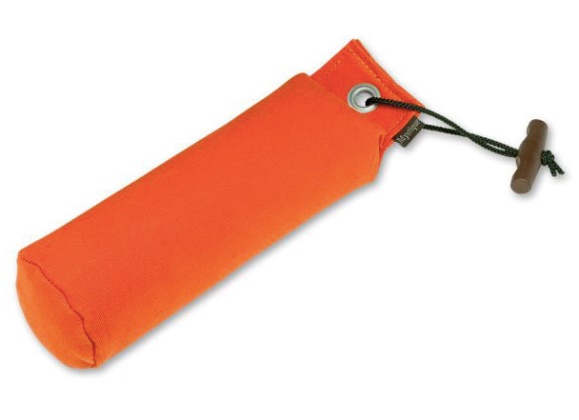 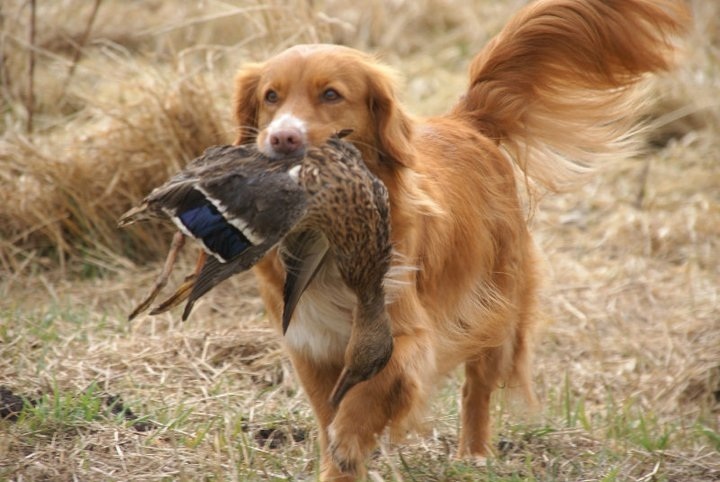 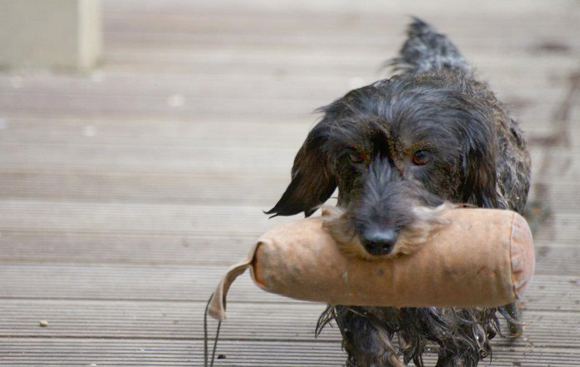 Dummy
Nabootsing wild



Bestaande dummytassen
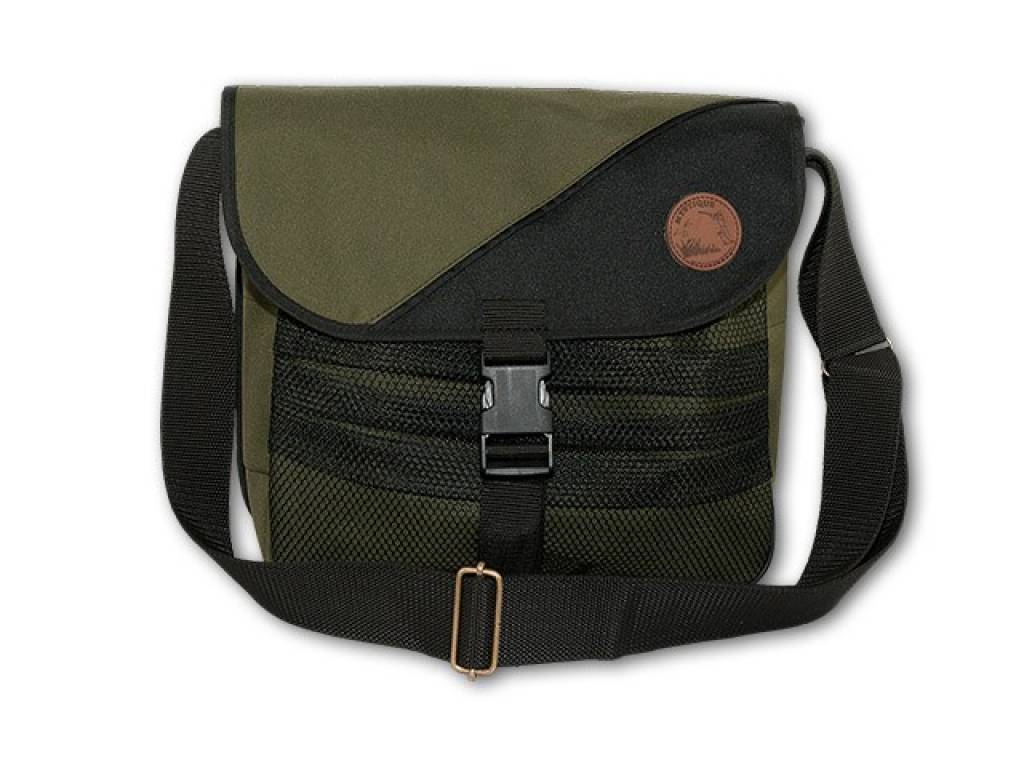 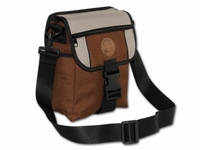 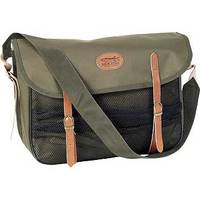 Eisen:
De tas moet een schudkleur of camouflage hebben.
De tas moet met 1 hand binnen een paar seconde open te maken zijn.
De tas heeft aan de buitenkant een systeem om minimaal 1 dummy op te bergen.
De tas kan zowel op de rug als om de schouder 
     gedragen worden.
De tas heeft een waterdicht vakje voor gadgets.
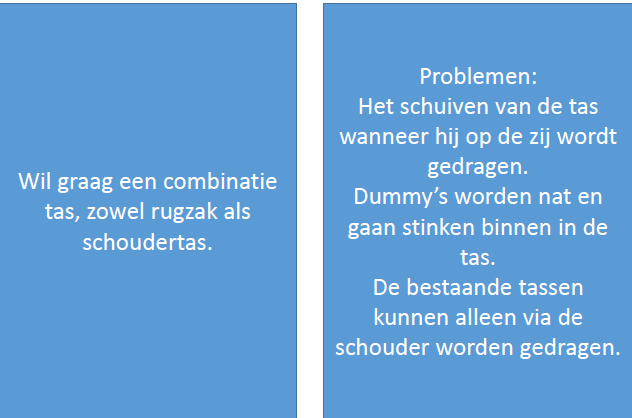 Concept 1:
-Losse banden
-Elastische banden voor dummy’s
-Rits vakje
-Knoopsluiting


-(Kunnen nog zijvakjes aan toegevoegd worden.)
Concept 2:
-2x knoopsluiting
-Rits vakje
-Elastische banden voor dummy’s.
-Zijvakje
-Snaphook voor hondenriem of andere accessoires.


-Losse banden ook hier van toepassing.
Concept 3:
-2x rits vakje
-Elastische band voor dummy
-Extra vakje
-Gesp of klittenband sluiting.


-Losse banden ook hier van toepassing
Conceptkeuze: concept 2
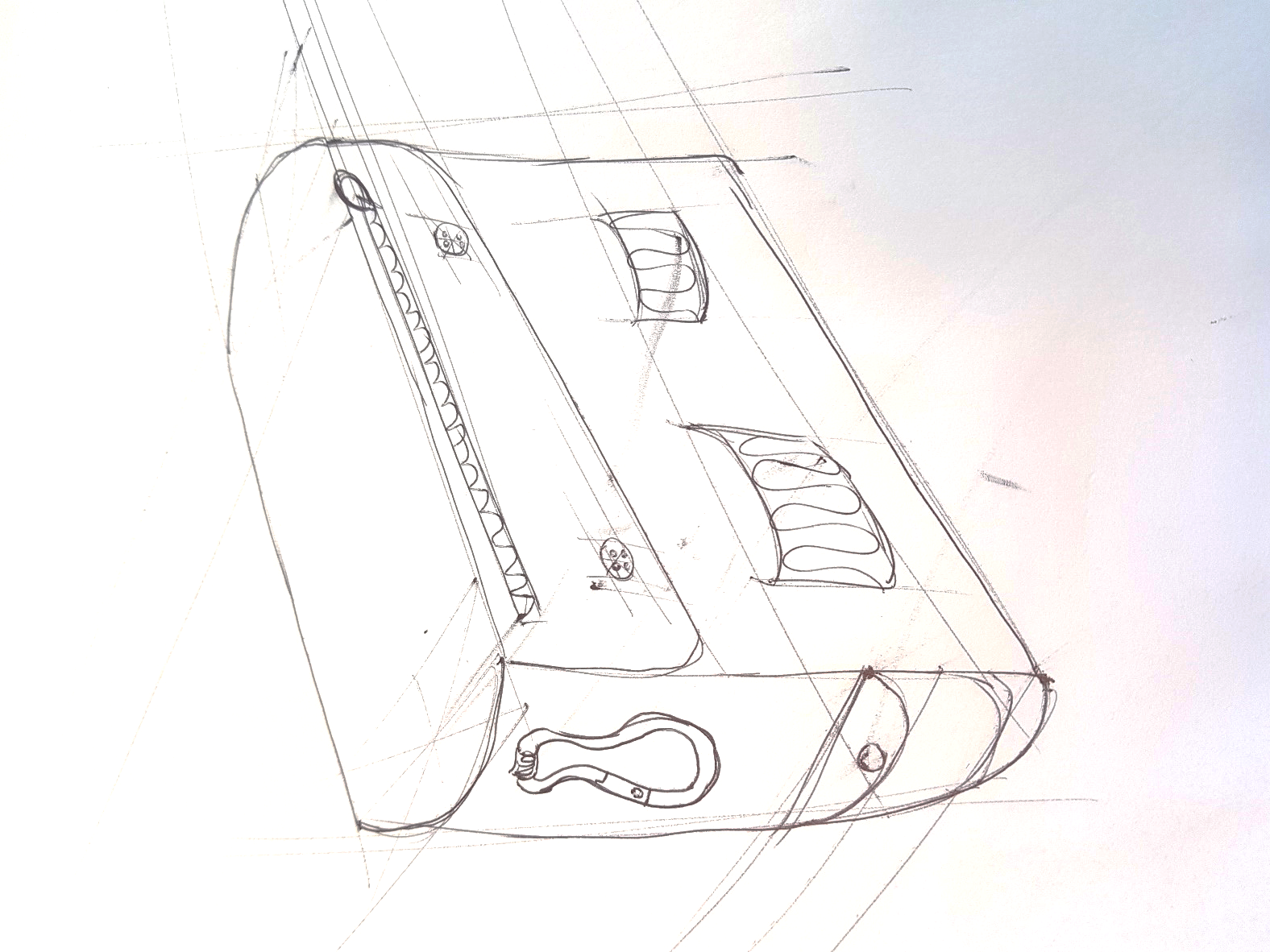 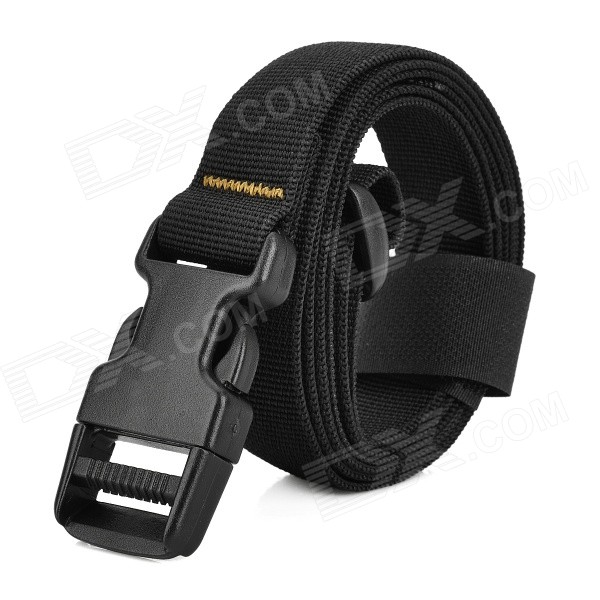